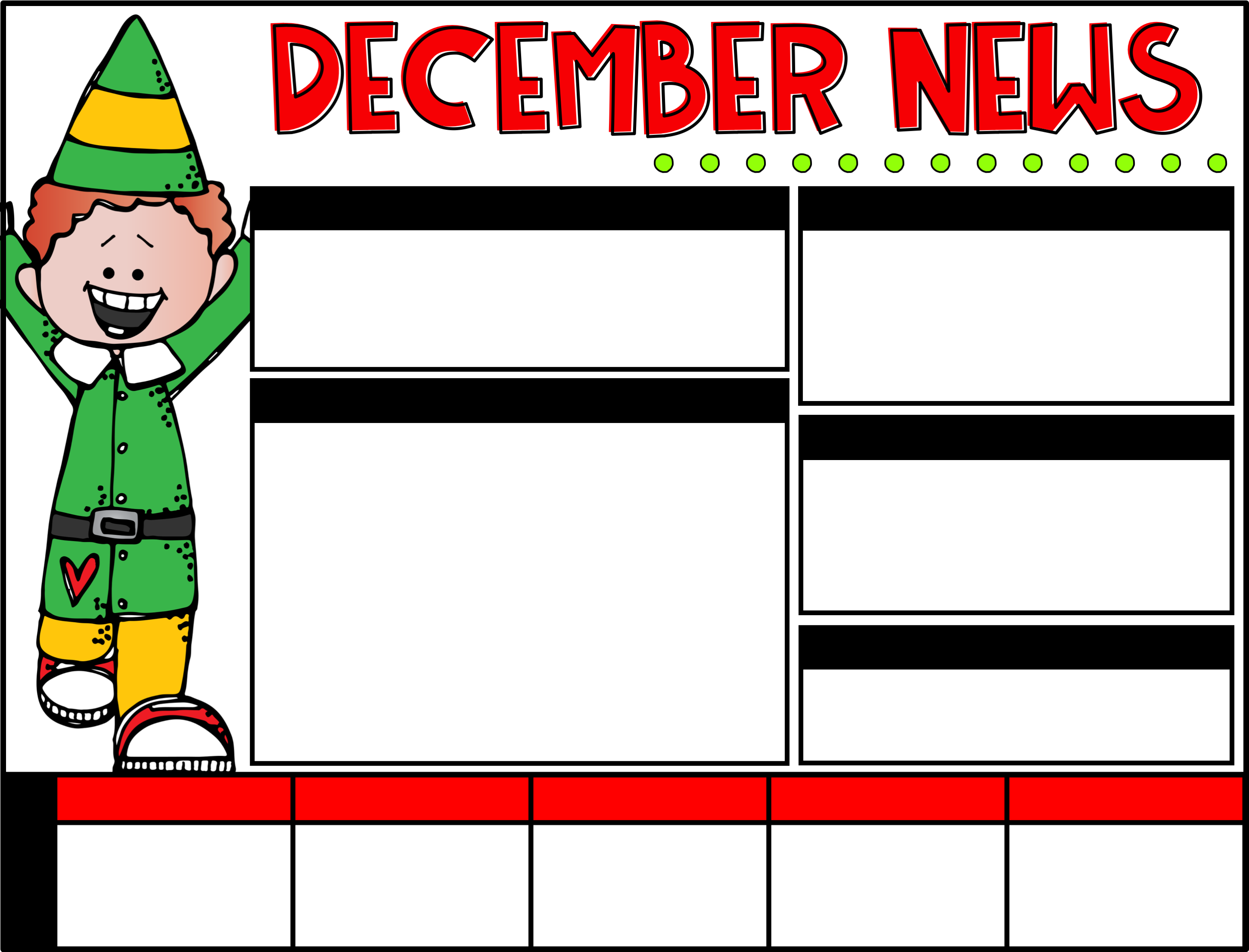 Dear Parents
Carol Service
December is always a busy month so here is some information to keep you up to date.
Our Christmas Carol Service will take place on Monday 19th of December at 10am in St. John the Baptists Church.
Internet Safety
We have organized for a facilitator from Donegal Youth Services to visit the school on Thursday 1st December to talk to all classes regarding internet safety.
We are awaiting a date for a parents workshop.
We would advise parents to take the opportunity to talk to their children and take the necessary precautions regarding internet safety at this time.  
Parents can get free advise on www.webwise.ie
Trip to Cinema
Wednesday 14th
Friday 16th
Wednesday 21st
Monday 19th
Tuesday 20th
?? Class Carol Singing at fruit and fish stalls.
Christmas Holidays 12 noon
?? Class Carol Singing at Boyce’s Centra
Scoil Eoin Baiste Carol Service @ 10am.
Christmas Treat day to Century Cinemas.
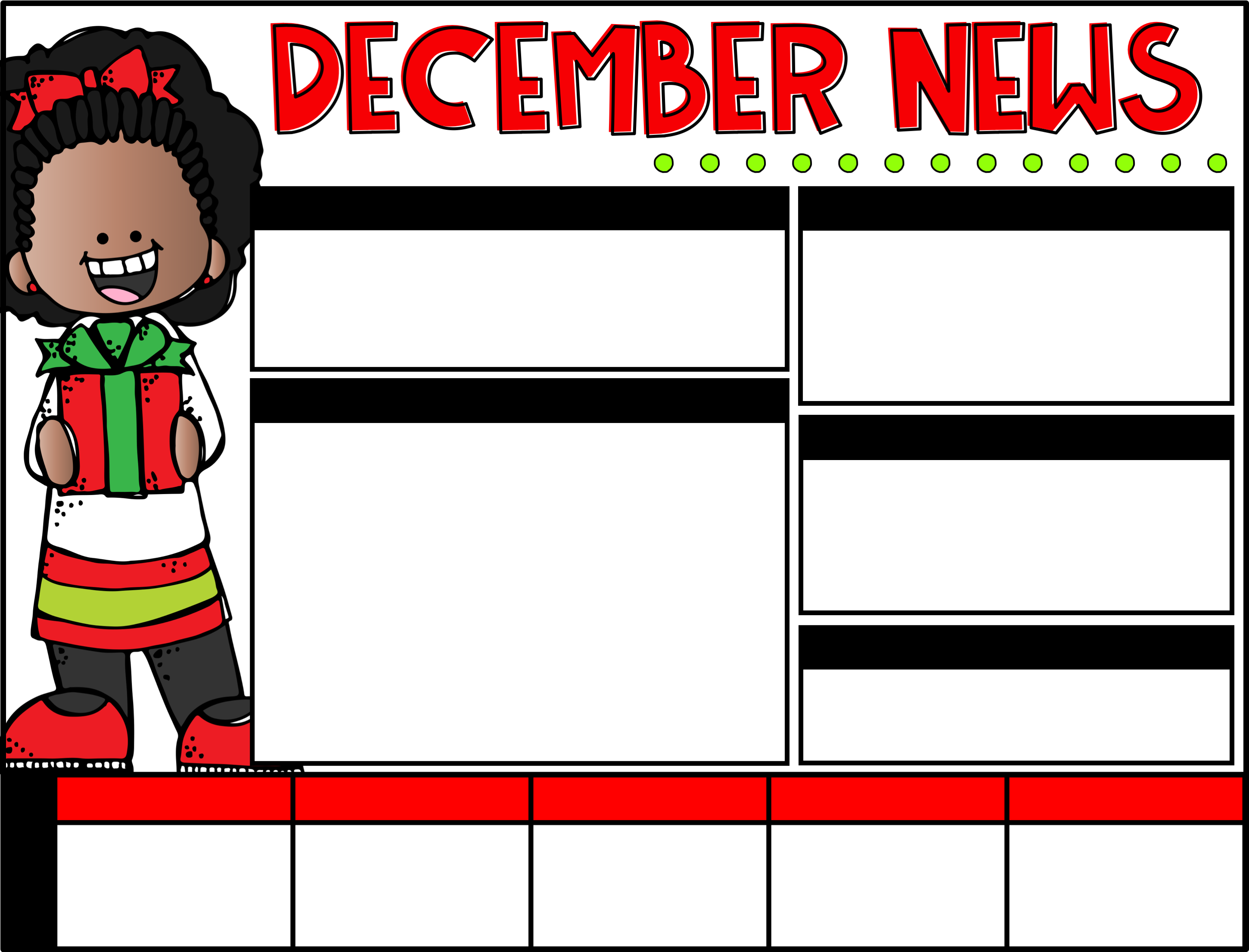 Your Text
Your Text
An Siopa
Your Text
Béidh ‘An Siopa’ oscailte arís an seachtain seo chugainn.  Beidh na páistí in ann peann luaidhe, peann, scriosáin, bioroir agus leabhair notaí Nollag a cheannach.  Achan Dé hAoine béidh milseain beaga le cheannach freisin le haghaidh 50c. Ádh mór dona daltaí ó rang a sé a bheidh ag obair sa siopa.
Your Text
Your Text
Your Text
Text
Text
Text
Text
Text
Text
Text
Text
Text
Text
Text